НОРМАТИВНО-ПРАВОВОЕОБЕСПЕЧЕНИЕ ДЕЯТЕЛЬНОСТИ ШКОЛЬНЫХ БИБЛИОТЕК.СОВРЕМЕННОЕ СОСТОЯНИЕ
2019
Нормативно-правовая документация школьной библиотеки
Организационную основу деятельности библиотек образовательных учреждений составляет нормативно-правовая документация. 
Важность документационного обеспечения повседневной деятельности библиотеки обусловлена объективным значением документа как существенного элемента внутренней организации любого учреждения.
В любой библиотеке создаются документы, в которых отражаются различные стороны ее деятельности - финансовое состояние, работа с персоналом, организация и результаты производственной деятельности, материально-техническое обеспечение и др. 
Работа с деловой документацией - важный аспект деятельности библиотеки.
Уровни документов, регламентирующие деятельность библиотеки ОУ
документы международного уровня, ориентирующие и направляющие деятельность школьных  библиотек (ШБ). К этой группе относятся документы ООН, ЮНЕСКО, ИФЛА, международные соглашения и стандарты; 
документы федерального уровня, обосновывающие деятельность ОУ в рамках действующего законодательства. К ним относятся Федеральные законы, поправки к ним, приказы, распоряжения и письма Министерства образования и науки Российской Федерации, а также ГОСТы, кодексы, манифесты, проекты и другие акты, отражающие политику государства в области образования, культуры и информации;
Уровни документов, регламентирующие деятельность библиотеки ОУ
документы регионального уровня, регламентирующие деятельность школьных библиотек в границах субъектов Российской Федерации, к которым относятся региональные нормативные правовые и методические документы. Они разрабатываются и утверждаются местными органами законодательной и исполнительной власти и являются обязательными для исполнения на местах, а кроме того могут носить рекомендательный характер; 
документы, разработанные в образовательном учреждении и утвержденные его руководителем - различные положения, правила, инструкции, планы, отчёты и другие локальные акты.
Особое место занимает учётная документация, касающаяся хозяйственной деятельности библиотеки, формирования, ведения и содержания в актуальном состоянии её фондов. К документации такого рода относятся книги записей, журналы, тетради и акты, отражающие движение фондов и выделяемых на них финансовых средств.
Перечень нормативных правовых документов, регламентирующих деятельность библиотеки ОУ
Документы международного уровня 
• Всеобщая декларация прав человека (принята Генеральной Ассамблеей ООН 10.12.1948). 
• Декларация прав ребенка (принята Генеральной Ассамблеей ООН 20.11.1959). 
• Конвенция о правах ребенка (Принята и открыта для подписания, ратификации и присоединения резолюцией Генеральной Ассамблеи ООН № 44/25 от 20.11.1989. Ратифицирована Постановлением Верховного Совета СССР от 13.06.1990 № 1559-1). 
• Манифест ИФЛА/ЮНЕСКО для школьных библиотек (2000 г.). Манифест школьных библиотек в соответствии с принципами, изложенными в Манифесте публичных библиотек ИФЛА/ЮНЕСКО, определяет школьную библиотеку «как часть более широкой библиотечно-информационной системы», что весьма важно для библиотек ряда стран, где школьную библиотеку склонны рассматривать лишь как вспомогательное подразделение ОУ.
Руководство ИФЛА/ЮНЕСКО для школьных библиотек (2002 г.). 
Руководство ИФЛА для школьных библиотек на русском языке (2015 г.). 
Рекомендации по библиотечному обслуживанию подростков и молодежи ИФЛА (2003 г.), адресованные библиотекарям разных стран, работающим в самых разных типах библиотек, как в городе, так и в сельской местности, администраторам библиотек и всем, кто принимает решения, педагогам и студентам библиотечных школ. 
Манифест ИФЛА об Интернете (2002 г.) декларирует необходимость поддерживать права пользователей в поиске информации по собственному выбору библиотеками и информационными службами, уважать их права на невмешательство в частную жизнь и конфиденциальность в отношении используемых ими ресурсов, нести ответственность за предоставление и обеспечение общедоступной качественной информации и средств коммуникации. 
Программа ЮНЕСКО «Информация для всех» (2000 г.).
Законодательство Российской Федерации
Конституция Российской Федерации (1993 г.) (Ст. 29 п. 2, 4,  5;  ст. 43 п.5; ст. 44 п.1, 2 ). 
• Гражданский кодекс Российской Федерации: Часть 4: Раздел VII «Права на результаты интеллектуальной деятельности и средства и индивидуализации»: Глава 70 «Авторское право». 
• Федеральный закон от 24.07.1998 № 124-ФЗ «Об основных гарантиях прав ребенка в Российской федерации».
Законодательство Российской Федерации
• Федеральный закон от 25.07.2002 № И4-ФЗ «О противодействии экстремистской деятельности». 
• Федеральный закон от 27.07.2006 № 149-ФЗ «Об информации, информационных технологиях и о защите информации» (с изменениями и дополнениями). 
• Федеральный закон от 27.07.2006 № 152-ФЗ «О персональных данных». 
Федеральный закон от 29.12..2010 № 436-ФЗ «О защите детей от информации, причиняющей вред их здоровью и развитию».
Отраслевые федеральные законы
Федеральный закон "Об образовании в Российской Федерации" N 273-ФЗ от 29 декабря 2012 года с изменениями 2018 года
В статьях 18, 34 и 35 определяются требования к организации деятельности библиотеки СУ в части, касающейся обеспечения укомплектованности библиотечного фонда печатными и (или) электронными учебными изданиями (включая учебники и учебные пособия), методическими и периодическими изданиями но всем входящим в реализуемые основные образовательные программы учебным предметам, курсам, дисциплинам (модулям) и порядок пользования учебниками, учебными пособиями, средствами обучения и воспитания
Отраслевые федеральные законы
Федеральный закон Российской Федерации от 29.12.1994 № 78-ФЗ «О библиотечном деле» (в редакции, действующей с 1 января 2016 года). 
Регулирует общие вопросы организации библиотечного дела, устанавливает принципы деятельности библиотек, права и обязанности пользователей библиотек, права и обязанности библиотек. 
В связи с введением Федерального закона «Об образовании в Российской Федерации» были внесены изменения в Федеральный закон «О библиотечном деле». 
Изменилось определение понятия «библиотека». В новой редакции оно звучит следующим образом: «Библиотека - информационная, культурная, образовательная организация или структурное подразделение организации, располагающее организованным фондом документов и предоставляющее их во временное пользование физическим и юридическим лицам»
Иные нормативные правовые документы
Постановление Правительства Российской Федерации от 25.04.2012 № 390 «О противопожарном режиме».
 Постановление Правительства Российской Федерации от 08.08.2013 № 678 «Об утверждении номенклатуры должностей педагогических работников организаций, осуществляющих педагогическую деятельность, должностей руководителей образовательных организаций». 
Постановление Правительства Российской Федерации от 15.04.2014 № 295 «Об утверждении государственной программы Российской Федерации «Развитие образования на 2013-2020 годы».
Иные нормативные правовые документы
Постановление Правительства Российской Федерации от 29.05.2015 г. № 996-р «Об утверждении Стратегии развития воспитания в Российской Федерации на период до 2025 года». 
Распоряжение Правительства Российской Федерации от 08.12.2011 № 2227-р «Об утверждении Стратегии инновационного развития Российской Федерации на период до 2020 года». 
Распоряжение Правительства Российской Федерации от 29.06.2014 № 1420-р «О внесении изменений в план реализации в 2016 году и в плановый период 2017 и 2018 годов государственной программы Российской Федерации «Развитие образования» на 2013 - 2020 годы» (в части мероприятий по развитию школьных библиотек).
Иные нормативные правовые документы
Распоряжение Правительства Российской Федерации от 04.09.2014 № 1726-р «Об утверждении концепции дополнительного образования детей». 
Постановление Главного государственного санитарного врача Российской Федерации от 29.12.2010 № 189 «Об утверждении СанПиН 2.4.2.2821-10 «Санитарно- эпидемиологические требования к условиям и организации обучения в общеобразовательных учреждениях».
Приказы Министерства просвещения Российской Федерации
Приказ Министерства образования Российской Федерации от 05.03.2004 № 1089 «Об утверждении федерального компонента государственных образовательных стандартов начального общего, основного общего и среднего (полного) общего образования».
Приказ Министерства образования и науки Российской Федерации от 06.10.2009 № 373 «Об утверждении федерального государственного образовательного стандарта начального общего образования». 
Приказ Министерства образования и науки Российской Федерации от 17.12.2010 № 1897 «Об утверждении федерального государственного образовательного стандарта основного общего образования»
Приказы Министерства просвещения Российской Федерации
Приказ Министерства образования и науки РФ «Об утверждения перечня средств обучения и воспитания, необходимых для реализации программ начального общего, основного общего и среднего общего образования, соответствующих современным условиям обучения, необходимого при оснащении образовательных организаций в целях реализации мероприятий по содействию созданию в субъектах Российской Федерации (исходя из прогнозируемой потребности) новых мест в общеобразовательных организациях, критериев его формирования и требований к функциональному оснащению, а также норматива стоимости оснащения одного места обучающегося указанными средствами обучения и воспитания» № 336 от 30.03.2016 г.
Приказы Министерства просвещения Российской Федерации
Приказ Минобрнауки России от 15 июня 2016 г. № 715 «Об утверждении Концепции развития школьных информационно-библиотечных центров».
Цель настоящей Концепции – создание условий для формирования современной школьной библиотеки как ключевого инструмента новой  инфраструктуры образовательной организации, обеспечивающей современные условия обучения и воспитания.
Иные нормативные правовые документы
Включение должности «педагог-библиотекарь»в штатное расписание школы
Приказ Министерства здравоохранения и социального развития от 31.05.2011 № 448-н «О внесении изменения в Единый квалификационный справочник должностей руководителей, специалистов и служащих, раздел «Квалификационные характеристики должностей работников образования».
Профессиональный стандарт
МИНИСТЕРСТВО ТРУДА И СОЦИАЛЬНОЙ ЗАЩИТЫ РОССИЙСКОЙ ФЕДЕРАЦИИ
ПРИКАЗ от 10 января 2017 года N 10н
Об утверждении профессионального стандарта "Специалист в области воспитания«. Педагог-библиотекарь

 Приказ Минкультуры России от 30.12.2014 N 2477 "Об утверждении типовых отраслевых норм труда на работы, выполняемые в библиотеках"
Учет библиотечного фонда
Приказ Министерства культуры Российской Федерации от 08.10.2012 № 1077 «Об утверждении Порядка учета документов, входящих в состав библиотечного фонда».
ГОСТы
ГОСТ 7.1-2003 Библиографическая запись. Библиографическое описание. Общие требования и правила составления
ГОСТ 7.60-2003 Издания. Основные виды. Термины и определения
ГОСТ Р 7.0.5-2008 Библиографическая ссылка. Общие требования и правила составления 
ГОСТ Р 7.0.20-2014 БИБЛИОТЕЧНАЯ СТАТИСТИКА: ПОКАЗАТЕЛИ И ЕДИНИЦЫ ИСЧИСЛЕНИЯ
ГОСТ Р 7.0.93-2015 Библиотечный фонд. Технология формирования 
ГОСТ Р 7.0.95-2015 Электронные документы. Основные виды, выходные сведения, технологические характеристики
ГОСТы
ГОСТ 7.0.96–2016 «СИБИД. Электронные библиотеки. Основные виды. Структура. Технология формирования».

ГОСТ Р 7.0.100– 2018 «БИБЛИОГРАФИЧЕСКАЯ ЗАПИСЬ. БИБЛИОГРАФИЧЕСКОЕ ОПИСАНИЕ Общие требования и правила составления». УТВЕРЖДЕН И ВВЕДЕН В ДЕЙСТВИЕ Приказом Федерального агентства по техническому регулированию и метрологии от 3 декабря 2018 года № 1050-ст
ГОСТ Р 7.0.100–2018 вводится с 1 июля 2019 года
http://portal.orenlib.ru/index.php?dn=article&to=art&id=402
Настоящий стандарт не распространяется на правила составления библиографических ссылок.
Нормативные документы, подготовленные федеральными органами государственной власти по учебным изданиям
Приказ Министерства образования и науки РФ от 14.12.2009 № 729 «Об утверждении перечня организаций, осуществляющих издание учебных пособий, которые допускаются к использованию в образовательном процессе в имеющих 1432020/2016-25585(6) государственную аккредитацию и реализующих образовательные программы общего образования образовательных учреждениях». 
Письмо Министерства образования и науки Российской Федерации от 10.02.2011 № 03-105 «Об использовании учебников и учебных пособий в образовательном процессе». 
Приказ № 345 от 28 декабря 2018 г. «О федеральном перечне учебников, рекомендуемых к использованию при реализации имеющих государственную аккредитацию образовательных программ начального общего, основного общего, среднего общего образования»
Иные документы в работе библиотекаря
Письмо Министерства образования Российской Федерации от 23.03.2004 № 14-51-70/13 «О направлении примерного положения о библиотеке образовательного учреждения». 
Кодекс этики школьных библиотекарей Российской Федерации. Принят на I съезде школьных библиотекарей Российской Федерации 1 - 4 июля 2007 г.
Проекты документов
Проект типового положения о школьной библиотеке (школьном библиотечно-информационном центре)
Проект научно-обоснованной методики каталогизации ресурсных фондов школьных библиотек и школьных информационно-библиотечных центров
На сайте
 http://fimc.gnpbu.ru/documents/plan-meropriyatij/
Методические рекомендации
Методические рекомендации по пополнению фондов школьной библиотеки
Методические рекомендации по пополнению фондов образовательной организации, реализующей основные образовательные программы общего образования разработаны в целях организации эффективной работы общеобразовательных организаций, направленной на пополнение фондов школьных информационно-библиотечных центров.
Рекомендации адресованы библиотечным специалистам общеобразовательных организаций Российской Федерации.
Методические рекомендации по пополнению фондов школьной библиотеки не являются нормативно-правовым документом, не требуют их обязательного исполнения и носят рекомендательный характер.
Методические материалы
Технология работы школьной библиотеки: практическое руководство для начинающих библиотекарей
Методическое руководство  подготовлено специалистами Методического отдела Информационного центра "Библиотека имени К. Д. Ушинского" РАО при поддержке практиков, работающих в библиотеках, в целях оказания помощи начинающим школьным библиотекарям, не имеющим профессионального образования, в приобретении навыков библиотечной работы.
Руководство адресовано не только начинающим библиотекарям, но также и руководителям общеобразовательных организаций, всем специалистам, имеющим отношение к работе школьных библиотек.
Методическое руководство подготовлено и распространено исключительно в электронном виде и включают в себя описание и анализ различных видов библиотечной деятельности.
Рекомендации Минкультуры России
Минкультуры России утвердило 12.09.2017 г. "Рекомендации по работе библиотек с документами, включенными в федеральный список экстремистских материалов». 
В соответствии с Рекомендациями библиотеки самостоятельно осуществляют проверку фонда на предмет наличия в нем документов, включенных в ФСЭМ. 
На практике руководитель образовательной организации издает приказ о работе с документами, включенными в ФСЭМ, в котором утверждает форму журнала сверки фондов с ФСЭМ, ответственных за сверки и сроки проведения сверок, а так же действия, в случае обнаружения в фонде документов, опубликованных в ФСЭМ.
Региональные документы
Государственная программа «Современное образование Ленинградской области» (Постановление Правительства Ленинградской области от №398 14.11.2013) (с изменениями на 16 октября 2017 года)
Распоряжение комитета общего и профессионального образования Ленинградской области от 25 января 2017 г. №167-р "Об утверждении программы развития воспитания в Ленинградской области до 2020 года и регионального плана мероприятий по реализации в 2017-2020 годах Стратегии развития воспитания в Российской Федерации на период до 2025 года»
Концепция развития школьных информационно-библиотечных центров в Ленинградской области (31 октября 2017 г.)
Внутренняя нормативная регламентирующая документация библиотеки ОУ
Внутреннюю нормативную регламентирующую документацию библиотеки можно разбить на три группы: 
1 . Локальная (основная регламентирующая внутрибиблиотечная документация). 
2. Документы учета и контроля по основному фонду библиотеки. 
3. Документы учета и контроля по учебному фонду библиотеки.
Обязательные организационные распорядительные документы
Положение о библиотеке образовательного учреждения. (ИБЦ)
Правила пользования библиотекой образовательного учреждения. 
Должностные инструкции работников библиотеки. 
Договор о полной материальной ответственности
План работы библиотеки на учебный год.
Отчет о работе библиотеки за учебный год.
Инструкция по технике безопасности в библиотеке.
Инструкция но пожарной безопасности в библиотеке.
Обязательные организационные распорядительные документы
Порядок организации доступа в Интернет.
Положение о порядке предоставления в пользование обучающимся учебных пособий, учебно-методических материалов, средств обучения. 
Приказ о работе с документами, включенными в «Федеральный список экстремистских материалов» на сайте Минюста России в соответствии с Федеральным законом «О противодействии экстремистской деятельности» от 25 июля 2002 г. №114-ФЗ.
Обязательные организационные распорядительные документы
Перечень учебной литературы на текущий учебный год, утвержденный директором ОУ. 
Инструкция по работе с ПК. График работы библиотеки (может быть включен в план работы).
Приказ об определении перечня учебников и учебных пособий по учебным курсам, предметам, дисциплинам (модулям), которые осваиваются обучающимися в рамках реализации федеральных государственных образовательных стандартов в ОУ
Документы учета и контроля
Документация учета и контроля подлежит постоянному хранению, относится к документам строгой отчетности и подразделяется на документы учета основного и учебного фондов. 
Ведется в соответствии с Приказом Минобразования РФ от 24.08.2000 N 2488 "Об учете библиотечного фонда библиотек образовательных учреждений" (вместе с "Методическими рекомендациями по применению "Инструкции об учете библиотечного фонда" в библиотеках образовательных учреждений")
Приказ Минкультуры России «Об утверждении Порядка учета документов, входящих в состав библиотечного фонда» № 1077 от 08.10.2012 г. с изменениями от 2 февраля 2017 г.
Учёт библиотечного фонда отражает поступление документов в фонд, выбытие из фонда, величину всего библиотечного фонда, его подразделений и служит основой для государственного статистического учёта, отчётности библиотеки, планирования её деятельности, обеспечения сохранности фонда, контроля за наличием и движением документов.
К документам учета основного фонда относятся:
книга суммарного учета; 
инвентарная книга; 
дневник работы библиотеки; 
читательские формуляры; 
книжные формуляры; 
акты о проведении инвентаризации и проверок фонда; 
тетрадь учета книг, принятых взамен утерянных; 
тетрадь учета изданий, не подлежащих записи в инвентарную книгу (брошюрный фонд); 
папка движения библиотечного фонда (исключение из фонда и т.п.).
К документам учета учебного фонда относятся:
книга суммарного учета; 
журнал или тетрадь учета поступивших учебников; 
картотека учебников; 
тетрадь учета учебников, принятых взамен утерянных; 
папка движения учебного фонда (списание, передача и т.д.); 
журнал выдачи учебников по классам или индивидуальные формуляры.
Справочно-библиографический аппарат
Наряду с нормативной регламентирующей документацией библиотека должна иметь справочно-библиографический аппарат:
1. Электронный каталог фондов.
2. Тематические картотеки или тематические папки в печатном или (и) электронном виде.
Положение о библиотеке ОУ
При разработке Положения библиотека должна опираться на Устав ОУ и Примерное положение о библиотеке ОУ (Письмо Министерства общего и профессионального образования РФ от 23.03.2004 № 14-51-70/13) с учетом новых документов, принятых в последнее время.
Положение о библиотеке состоит из следующих частей:
1. Общие положения.
2. Основные задачи.
3. Основные функции.
4. Организация деятельности библиотеки.
5. Управление. Штаты.
6. Права и обязанности библиотеки.
7. Права и обязанности пользователей библиотеки.
Правила пользования библиотекой
Исходя из требований, предложенных в Положении, специально для обучающихся ОУ составляются Правила пользования библиотекой (далее - Правила).
Они отражают специфические аспекты правоотношений в ОУ, в том числе:
-приоритеты прав пользователей;
-делегирование администрацией библиотеки обязанностей по контактам персонала библиотеки с пользователями;
- порядок пользования библиотекой.
Отдельные позиции Правил детализируются в специальных положениях, регламентирующих конкретные направления работы с пользователями, например, «Положение о дополнительных услугах».
Правила пользования библиотекой
По своему правовому статусу правила относятся к договору между библиотекой и ее пользователями. В соответствии с законом библиотекам, с одной стороны, вменяется в обязанность обеспечивать реализацию прав граждан, а с другой - предоставляется право ставить условия использования библиотечных фондов и применять санкции к пользователям, нарушающим правила.
Правила состоят из следующих разделов:
- общие положения;
- права, обязанности и ответственность читателей;
- обязанности библиотеки по обслуживанию читателей;
- порядок пользования библиотекой;
- порядок пользования абонементом;
- порядок пользования читальным залом (для библиотек, имеющих читальный зал);
- правила пользования компьютерной техникой и ресурсами INTERNET в библиотеке.
План работы библиотеки
Основой правильной организации деятельности библиотеки является план.
План работы библиотеки отражает конкретные цели и задачи одного учебного года.
Годовой план состоит из двух частей: текстовой и статистической. 
Разделы плана должны отражать все направления деятельности библиотеки ОУ, как читателями, так и с носителями информации.
Структура плана работы библиотеки
I. Цели и задачи библиотеки.
II. Информационно-библиографическая работа.
III. Индивидуальная работа с читателями.
IV. Массовая работа.
V. Работа с библиотечным фондом.
VI. Работа с фондом учебников.
VII. Взаимодействие с другими структурными подразделениями и организациями.
VIII. Повышение квалификации.
Отчет о работе библиотеки
Отчет - это совокупность сведений о результатах работы библиотеки за определённое время, периодически представляемых вышестоящим организациям, органам государственной статистики, а также читательской общественности. 
Основным видом отчётности библиотеки является годовой отчёт.
 Библиотеки составляют отчёты двух видов - статистический и информационный (текстовый).
Статистический отчет
Статистический отчет составляют:
количество читателей, 
книговыдача,
посещаемость, 
книгообеспеченность, 
читаемость, 
обращаемость основного фонда.
Статистический отчет
Книгообеспеченность - среднее число библиотечных книг (за исключением учебников) на одного читателя, определяется путем деления числа книг, числящихся в библиотеке, на число читателей.
Посещаемость - среднее число посещений библиотеки одним читателем, определяется делением общего количества посещений библиотеки на число читателей. (Необходимо учитывать специфику библиотеки образовательного учреждения, обслуживающей разные возрастные группы, характеризующиеся различной скоростью и интенсивностью чтения.  Посещаемость становится особенно ярким показателем, если ее исчислять отдельно для начальной щколы, учащихся 5-9 классов и для старшеклассников).
Статистический отчет
Обращаемость - среднее число выдач одной книги, определяется делением количества книговыдач на количество книг (документов) в фонде библиотеки (Обращаемость литературы для младших школьников, как правило, значительно выше из-за небольшого объема книг для малышей и их частого обмена. Вследствие этого, кроме общего показателя обращаемости, целесообразно вычислять данный показатель и по возрастным группам читателей аналогично показателю посещаемости).
Читаемость - среднее число книг, выданных одному читателю, определяется путем деления количества книг, выданных за год, на число читателей библиотеки.
Статистический отчет
Статистические показатели ежедневно учитываются в дневнике библиотеки, итоги подводятся в конце каждого месяца или года.
Наряду с единицами и показателями учета работы библиотеки, отраженными в соответствующих ГОСТах, в планах и отчетах библиотеки большое значение имеют дополнительные показатели (не требующие единообразия в учете): количество библиографических уроков, выполненных библиографических справок, эффективность выставок, посещение мероприятий и пр.
Информационный отчёт
Информационный отчёт представляет собой всесторонний анализ деятельности библиотеки. Он содержит объективные данные и конкретные примеры. 
Схема информационного отчёта рекомендуется методическими центрами и соответствует структуре годового плана.
Информационный отчёт содержит анализ количественных показателей и основных направлений работы библиотеки в текущем году, недостатки и пути их устранения.
Должностная инструкция
Должностная инструкция - это организационный правовой документ, в котором определяются основные функции, обязанности, права и ответственность библиотечного работника. Составляется на должности в соответствии со штатным расписанием ОУ. 
Для разработки должностных инструкций используют «Квалификационные характеристики должностей работников культуры, искусства и кинематографии», утвержденные приказом Министерства здравоохранения и социального развития Российской Федерации от 30.03.2011 № 251-н, приказ Министерства здравоохранения и социального развития от 31.05.2011 № 448-н «О внесении изменения в Единый квалификационный справочник должностей руководителей, специалистов и служащих, раздел «Квалификационные характеристики должностей работников образования». 
Также основой для разработки должностных инструкций является «Примерное положение о библиотеке общеобразовательного учреждения» (Письмо Министерства общего и профессионального образования РФ от 23.03.2004 № 14-51-70/13).
Порядок организации доступа в Интернет
Данный порядок или Правила регулируют условия организации доступа к образовательным ресурсам сети Интернет педагогических работников и обучающихся.
Порядок является локальным актом ОУ. 
Библиотека, имеющая доступ в Интернет, обязана соблюдать этот порядок и знакомить с ним всех, кто пользуется ресурсами Интернета в условиях библиотеки. 
Инструкция по технике безопасности в библиотеке и Инструкция по пожарной безопасности могут быть самостоятельными документами или входить в качестве раздела в общешкольные инструкции, которые, как правило, составляются заместителем директора школы по АХЧ.
Порядок обеспечения обучающихся учебной литературой
Порядок предоставления в пользование обучающимся учебно-методических материалов устанавливает правила и нормы формирования и организации учебного фонда библиотеки ОУ, а также обеспечения обучающихся учебниками и учебными пособиями.
В начале документа даются определения основных видов учебных документов - учебник, учебное пособие, рабочая тетрадь, учебный комплект, учебно-методические материалы и т.п.
Порядок обеспечения обучающихся учебной литературой
Каждое ОУ имеет право самостоятельно определять комплекты учебников, учебных пособий, учебно-методических материалов, обеспечивающих преподавание учебного предмета, курса, дисциплины (модуля) в соответствии с реализуемыми образовательными программами.
Ежегодно составляется Перечень учебников, методических материалов и учебных пособий, обеспечивающих преподавание учебного предмета, курса, дисциплины (модуля) на следующий учебный год. 
Локальный акт принимается решением педагогического совета ОУ и утверждается директором.
Порядок обеспечения обучающихся учебной литературой
Список учебников, учебных пособий, учебно-методических материалов, предназначенных для предоставления в пользование, утверждается директором ОУ и размещается на сайте ОУ. 
Учебники, учебные пособия и учебно-методические материалы, указанные в Списке, предоставляются в пользование обучающимся бесплатно.
Порядок предоставления в пользование учебников и учебных пособий обучающимся
ОУ самостоятельно определяет Порядок предоставления в пользование учебников и учебных пособий обучающимся, осваивающим учебные предметы, курсы, дисциплины (модули) в пределах федеральных государственных образовательных стандартов, образовательных стандартов.
Библиотекарь с учетом контингента обучающихся выдает учебники в многокомплектной ОУ классному руководителю на весь класс или в малокомплектной - отдельно каждому обучающемуся но графику, утвержденному директором ОУ.
Классный руководитель, принимая учебники, расписывается в «Журнале выдачи учебников» и выдает учебники обучающимся или родителям также под роспись. 
В случае выдачи учебников непосредственно обучающимся их подпись ставится в индивидуальных формулярах за каждое наименование.
Порядок предоставления в пользование учебников и учебных пособий обучающимся
Информирование родителей (законных представителей) обучающихся о графике выдачи учебников осуществляется через классных руководителей, информационные стенды и сайт ОУ.
Родители (или обучающийся) при получении комплекта учебников, должны проверить состояние полученных учебников. В случае обнаружения дефектов (отсутствие листов, порча текста и т.п.) учебники можно заменить в течение трех рабочих дней.
Комплект учебников выдается только один раз на весь учебный год.
Порядок предоставления в пользование учебников и учебных пособий обучающимся
В конце учебного года классные руководители сдают учебники (учебные пособия, рабочие тетради) в библиотеку. 
Возврат осуществляется по графику, согласованному с классными руководителями и утвержденному директором образовательного учреждения.
Отдельными пунктами Порядка предоставления в пользование учебников должны быть оговорены условия пользования учебниками обучающимися.
Учебники (учебные пособия, учебно-методические материалы, электронное приложение на CD/DVD-дисках) являются собственностью ОУ. 
Обучающиеся обязаны обеспечить бережное отношение и сохранность полученных учебных материалов.
Порядок предоставления в пользование учебников и учебных пособий обучающимся
В случае порчи или потери учебника (учебного пособия, электронного приложения на CD/DVD-дисках) родители (законные представители) обязаны возместить ущерб и сдать в библиотеку новый учебник (учебное пособие, электронное приложение на CD/DVD-дисках), равноценные по всем выходным данным. 
Прием денежных средств за утерянные учебники библиотека осуществлять не может. 
При выбытии из образовательного учреждения обучающийся или его родители (законные представители) должны сдать комплект учебников (учебных пособий, рабочих тетрадей), предоставленных ему в личное пользование.
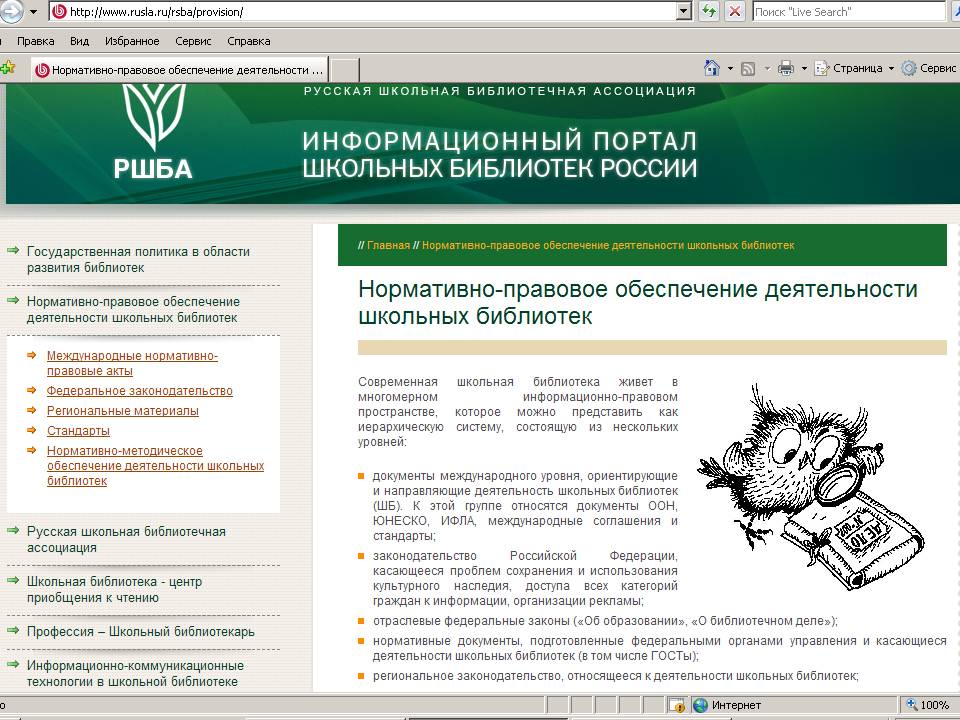 Федеральный информационно-методический центр
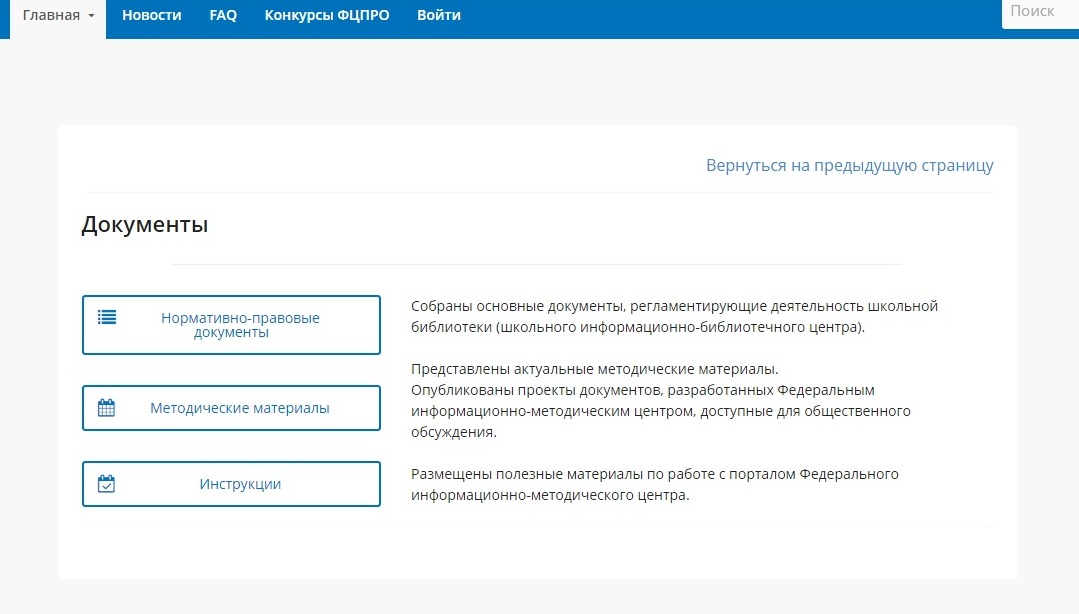